أوراق عمل وحدة

(يلتزم بقواعد الأمن والسلامة)

إعداد :

محسنه صالح عبيد العولقي
الدرس الثالث عشر
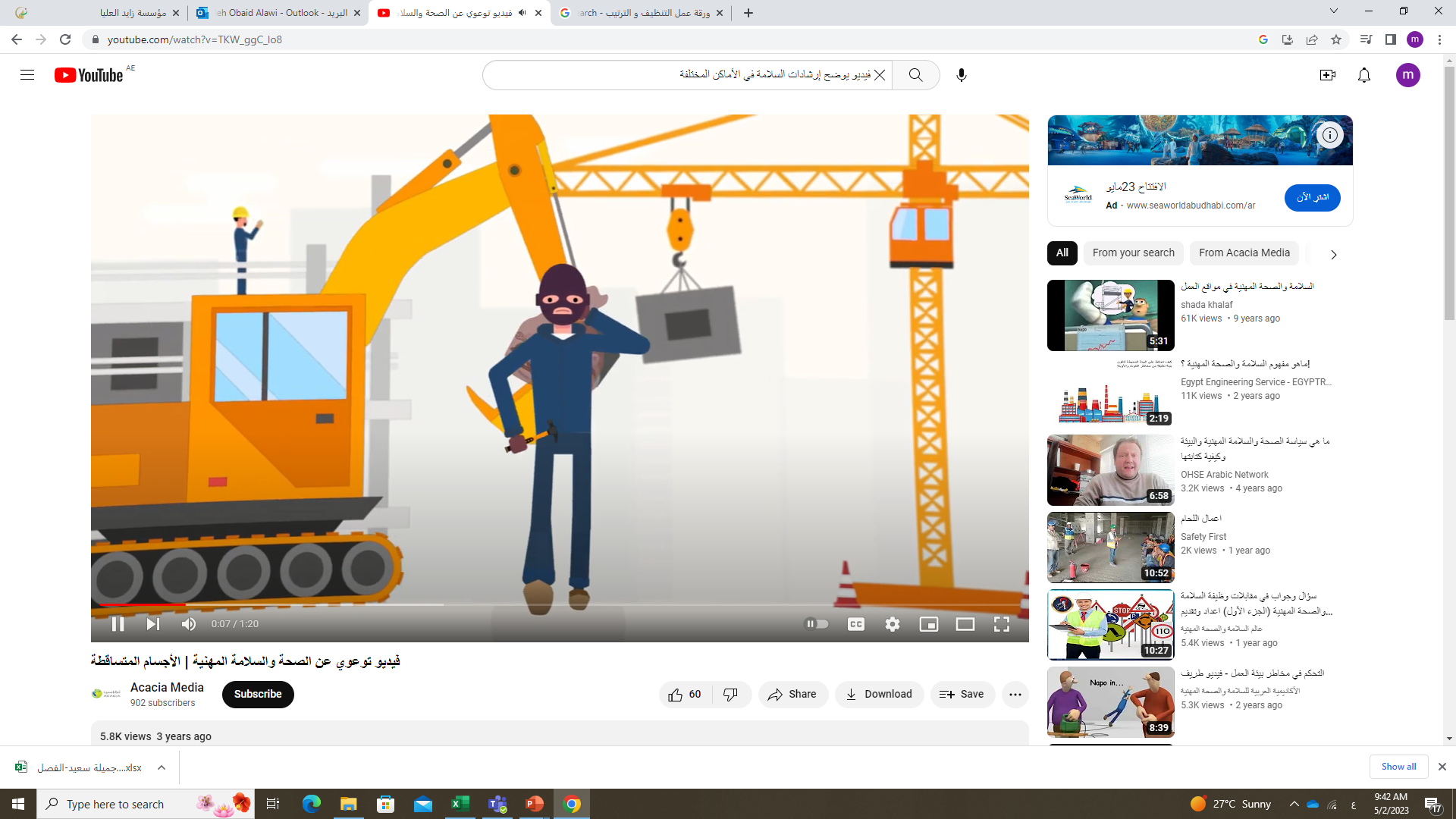 رابط الفيديو
الدرس الثالث عشر
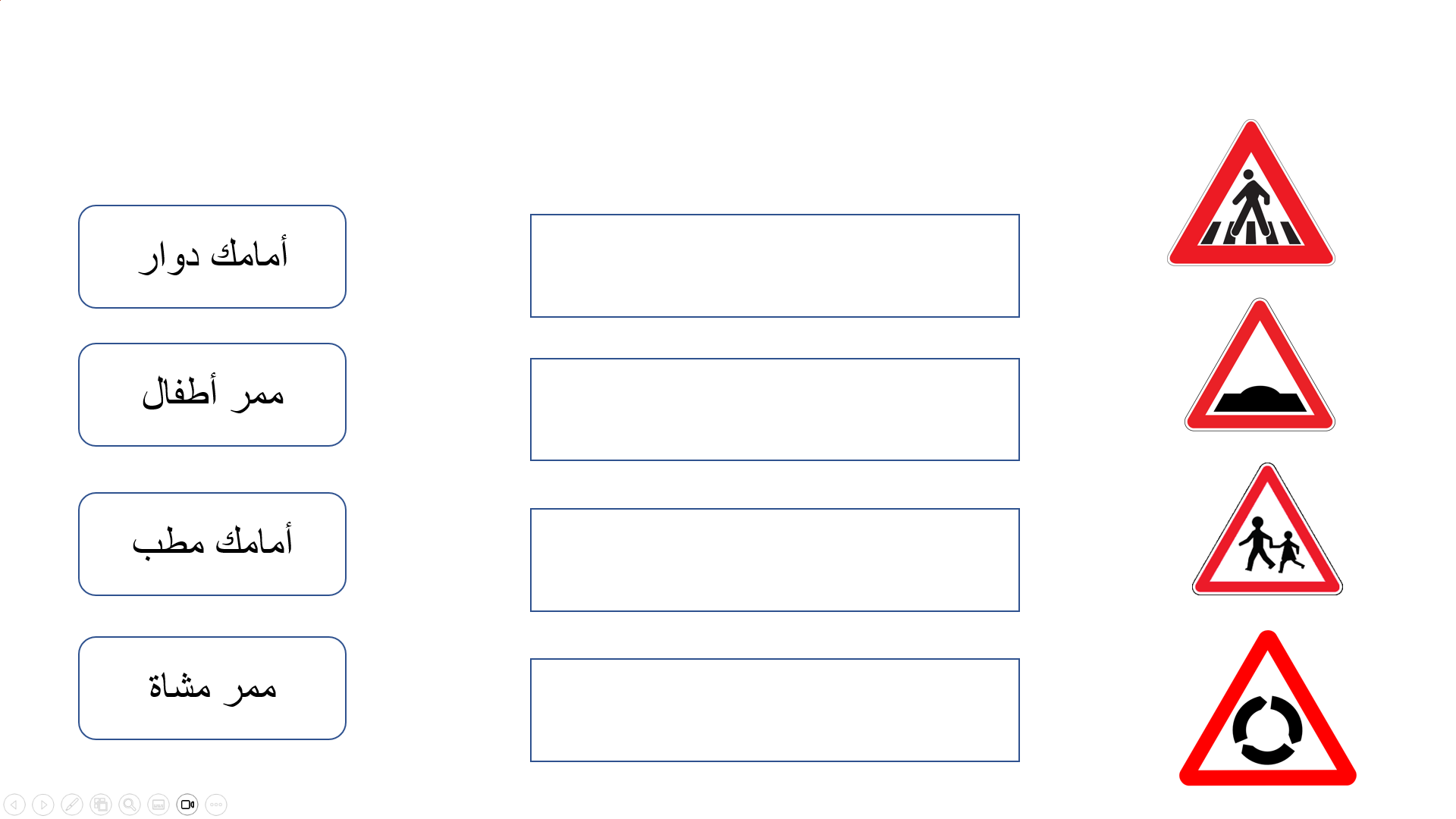 ورقة عمل